Figure 1 Flow chart of the study design, with the number of mothers and infants completing each step of the follow-up ...
Clin Infect Dis, Volume 49, Issue 11, 1 December 2009, Pages 1667–1674, https://doi.org/10.1086/648070
The content of this slide may be subject to copyright: please see the slide notes for details.
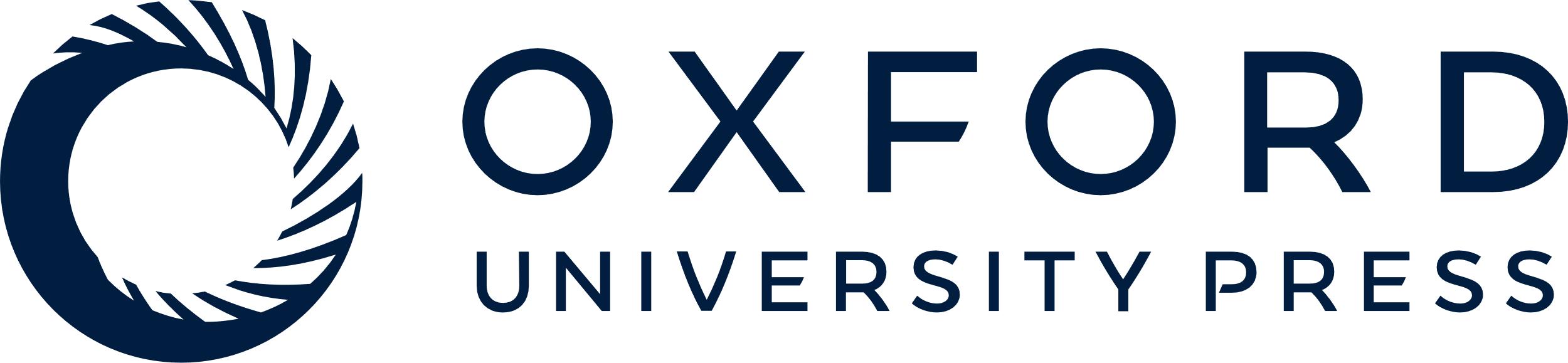 [Speaker Notes: Figure 1 Flow chart of the study design, with the number of mothers and infants completing each step of the follow-up plan. The rapid diagnostic tests (RDTs) used for maternal specimens were the InBios Trypanosoma Detect test (InBios International) and the indirect hemagglutination assay (IHA); a subset of specimens were tested by Stat Pak (Chembio Diagnostic Systems). One woman had a false-positive IHA result. Specimens from 16 confirmed seropositive women yielded false-negative RDT results; follow-up was significantly less complete for the infants of these women than for infants of women with true-positive RDT results.


Unless provided in the caption above, the following copyright applies to the content of this slide: © 2009 by the Infectious Diseases Society of America]